Geluid
Snaarinstrument maken

Les 3 - Ontwerpen
Doelen
Je ontwerpt, maakt, test en verbetert je ontwerp

Je past de ontwerp- en onderzoekscyclus toe om een probleem op te lossen.
3-2-1 kaart
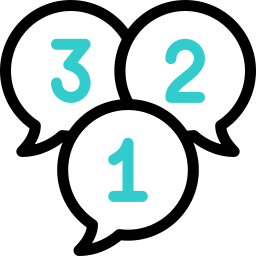 Schrijf op:

3 dingen die je weet over geluid

2 vragen die je hebt

1 ding dat je wil onderzoeken
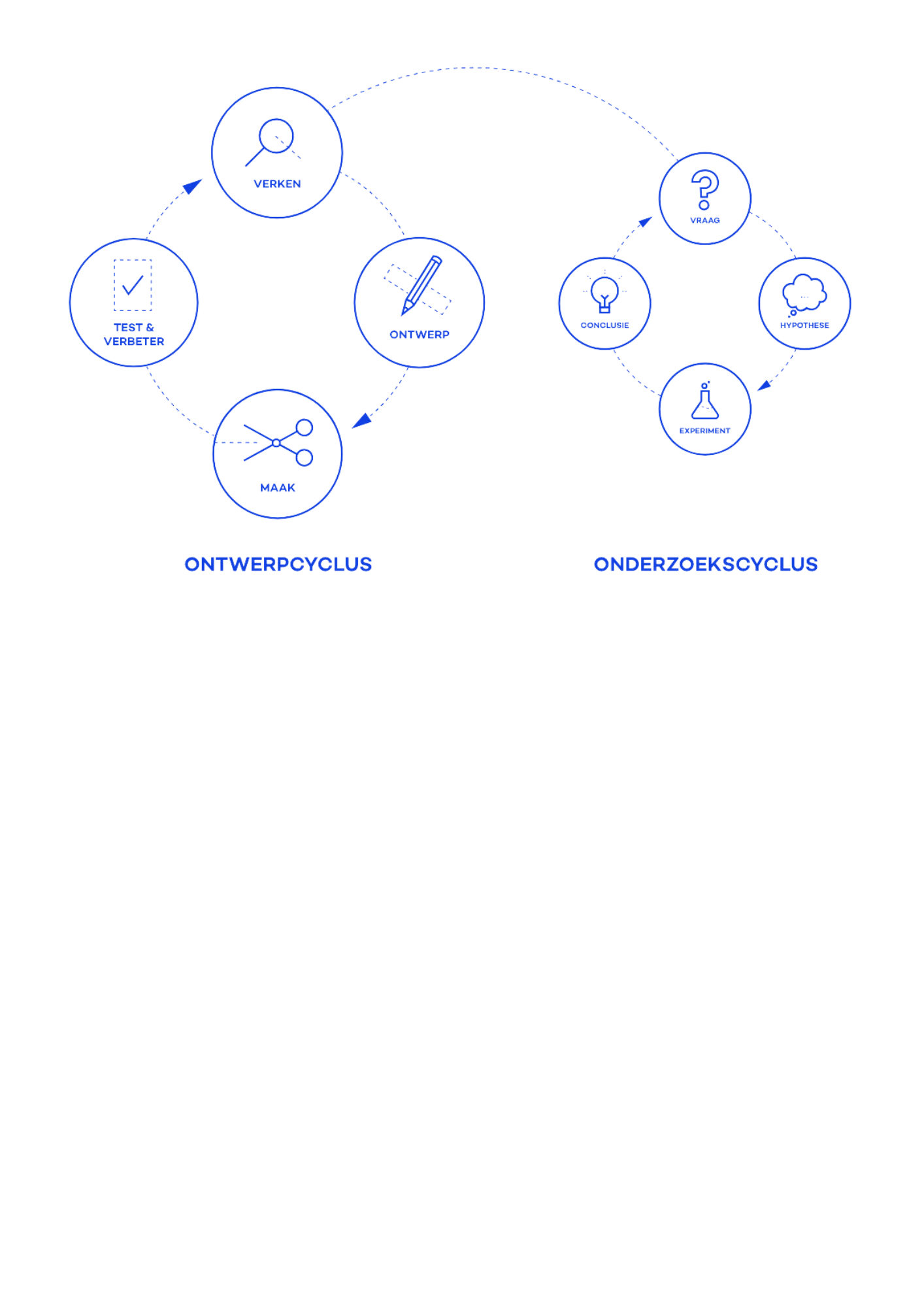 Wat gaan we doen?
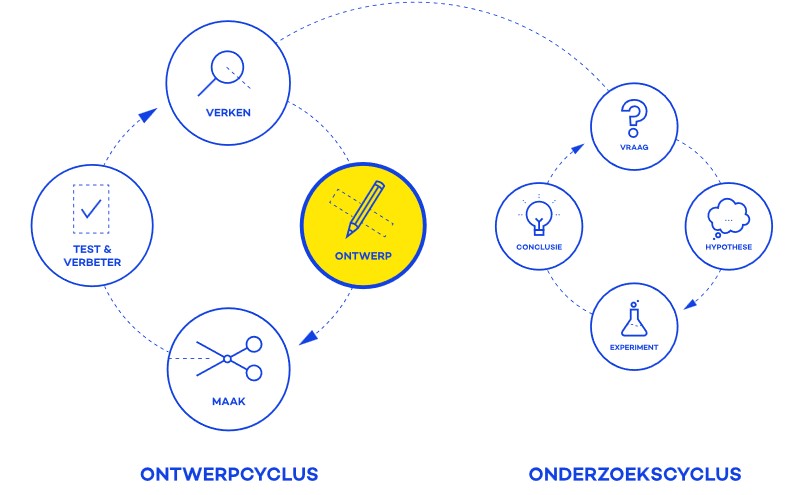 Ontwerp maken: aan de slag!
Maak het snaarinstrument dat jullie hebben ontworpen
Test

Verbeter


De volgende les is hier ook nog tijd voor.
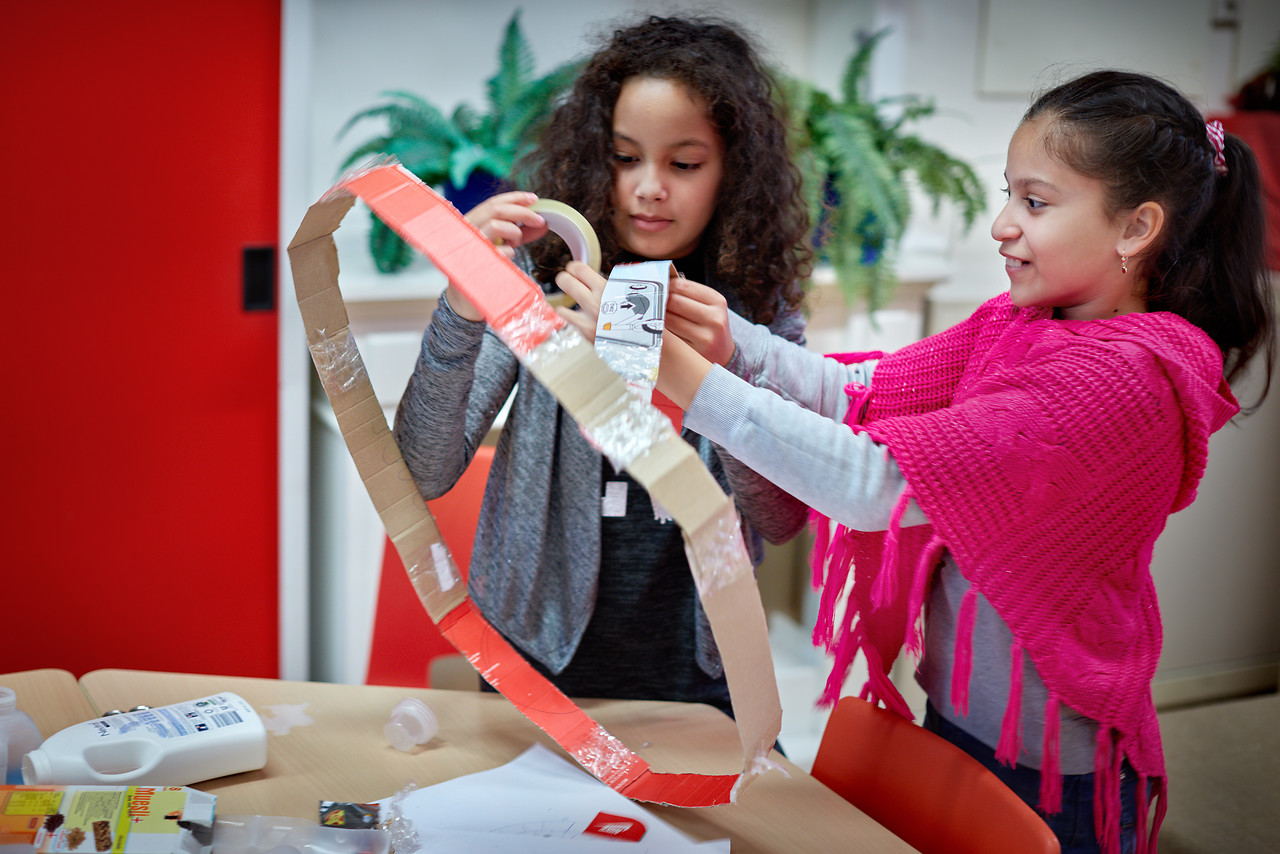 Wat gaan we volgende keer doen?
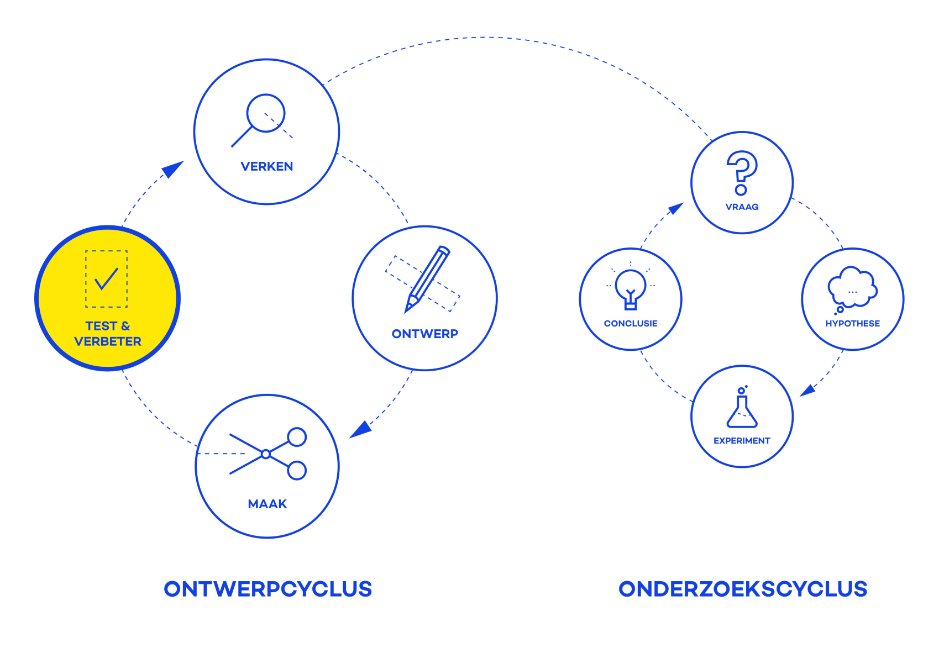